Древняя Индия
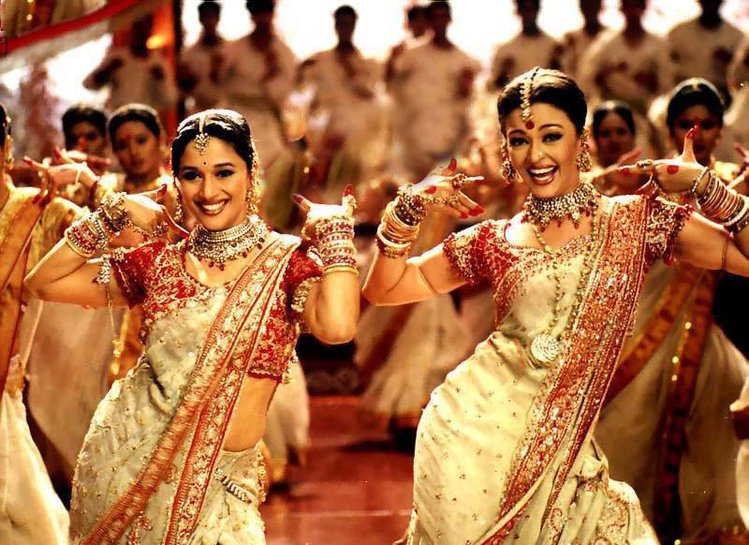 Составила учитель 
ГБОУ СОШ № 1138 
Халилова О.В.
Индуизм – сложный сплав верований, традиций, норм поведения дравидских народов, населявших полуостров Индостан
Основой мировосприятия индусов – людей, исповедующих индуизм – служит вера 
      в НЕКИЙ АБСОЛЮТ
Процесс развития- уподоблен вечно катящемуся колесу
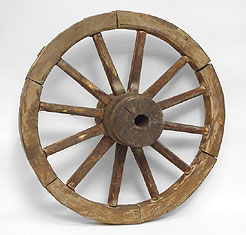 Бесконечное перерождение и переход от одной жизни к другой в соответствии с законом КАРМЫ ( «деяния»)
Любое деяние предписано Драхмой -  морально- этическими нормами кастового поведения и образа жизни вне зависимости от личных интересов и чувств.
БРАХМА – БОГ  АРИЕВ

Отвечающий за вечный калейдоскоп природных форм
Брахма  - Бог ариев
Шива – главное божество дравидских народов
Храм БОГА Шивы
Храм БОГА Шивы
Слоны - наиболее востребованный образ
Портик
Портик
- галерея на колоннах или столбах, обычно перед входом в здание
Рельеф -
Вид скульптуры, в котором изображение является выпуклым или углубленным по отношению к плоскости фона
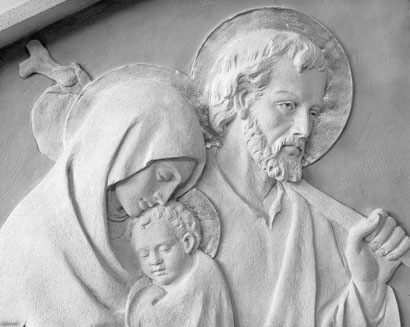 Барельеф – Изображает Шиву и Вишну
Барельеф –
Низкий рельеф, в котором выпуклое изображение над плоскостью фона мене чем на половину своего объема
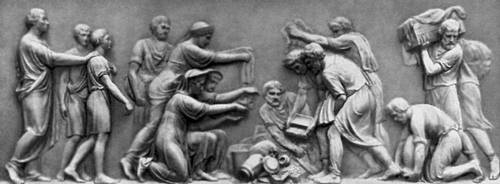 Горельеф
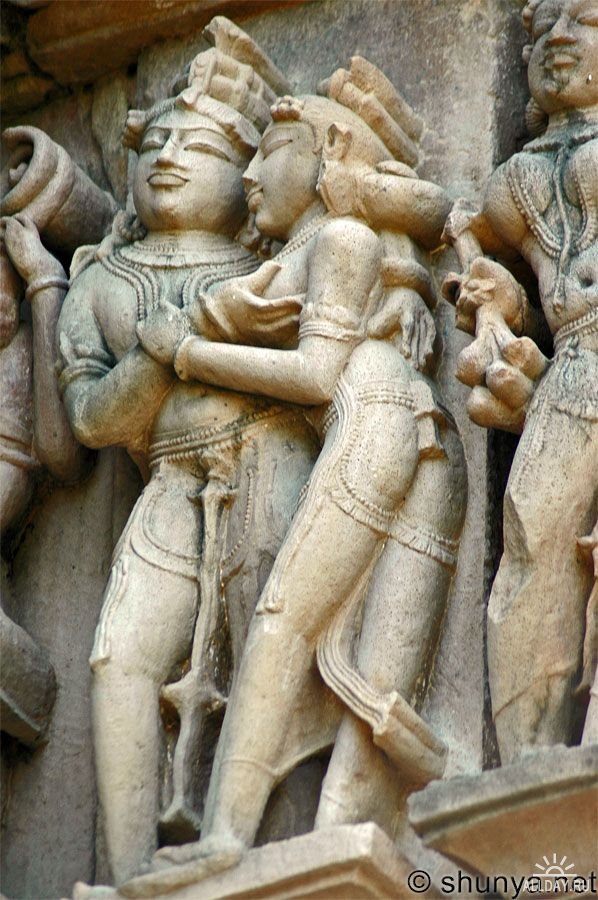 Горельеф
Горельеф -
Высокий рельеф, в котором выпуклое изображение выступает над плоскостью фона более чем на половину своего объема
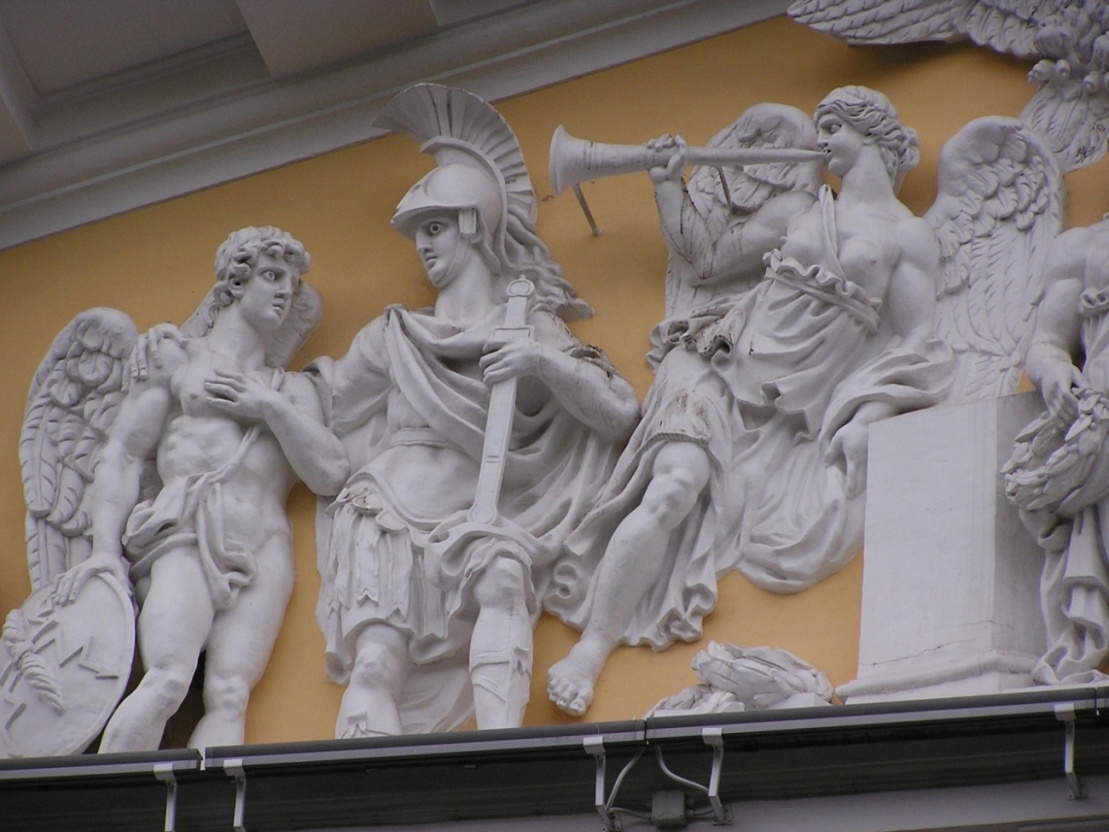 Сакральный план индуистского храма
Домашнее задание:
Творческое задание: письменно на листах.
Сравните зиккурат в Месопотамии, пирамиду в Египте и индуистский храм в Индии. Как архитектура отражает первообраз мировой горы? Чем отличается мифотворчество в этих регионах?